8 Jan 2024
Geology 5660/6660
Applied Geophysics
• Some important syllabus points



• Labs: Most weeks less than one hour (sometimes mental 
   exercises and demo; usually involves an application)
   Some weeks may be longer (e.g., field data collection)
• 6660 differs from 5660 in requiring a course-related,
   independent semester project which will be presented to
   the class and submitted as a written report
• Text: Introduction to Applied Geophysics (Burger
   et al.); can be accessed from Bookshelf tab in Canvas (BUT…)
• Math, physics, geology backgrounds?
http://aconcagua.geol.usu.edu/~arlowry/
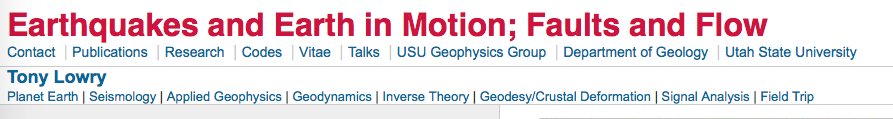 Read for Wed 10 Jan: Burger 1-21
© A.R. Lowry 2008-2024
What is geophysics?
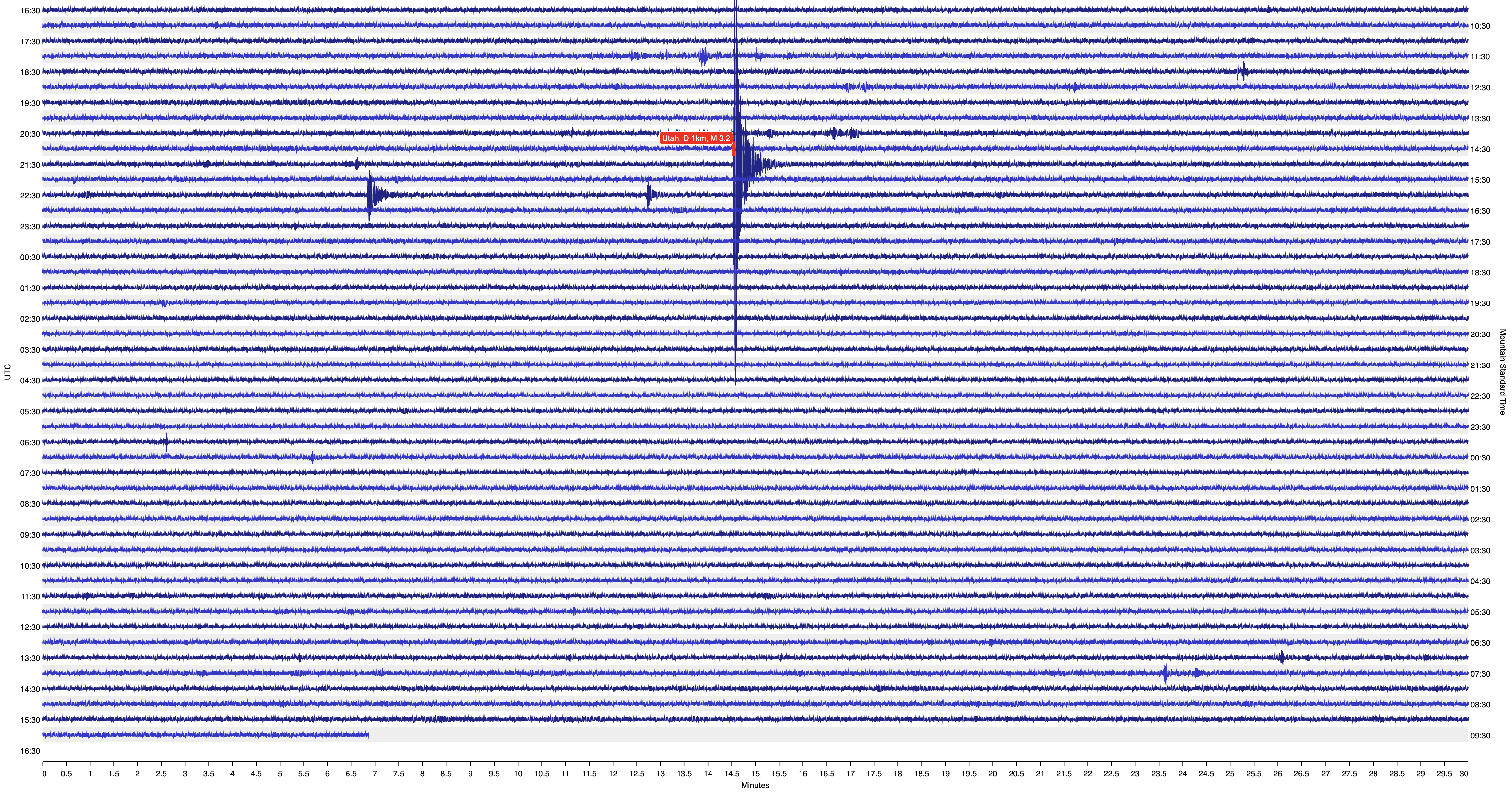 Brief Overview of Geophysics:
A  VERY  large discipline that includes:

 Atmospheric Science (Meteorology, Climatology, & above...) 
 Hydrology, Glaciology
 Oceanography
 Planetary Science
• Solid Earth Science

Solid Earth geophysics includes:

 Geodynamics
 Geodesy
 Earthquake Seismology
 Mineral Physics
• Subsurface Imaging

This course will emphasize the lattermost subdiscipline
Two Career Tracks in Geophysics:
Academic/Research (PhD):

• Universities
    (Teaching &/or Research)

• Federal Agencies
    (USGS, NOAA, NIST, NASA,
    DHS, DoD, EPA)

• Government Labs
    (Lawrence Livermore NL, 
    Los Alamos NL, Pacific NL…)

• Industry
    (Petroleum/Natural Gas, 
    Mining, Contractors to PNGM
    & Defense, e.g. SAIC)

AGU ~130,000 members;
Industry: (MSc, PhD)

• Energy
    (Petroleum, Natural Gas,
    Coal, Geothermal)

• Mining

• Environmental & 
    Construction Contractors

• Et al…
    (Problem-solving skills
    from geophysical
    training has benefited
    many entrepreneurs…)

AAPG ~38,000 members
SEG ~14,000 members
We recognize most of you who are taking this course
have no intention to pursue a career in geophysics!

But… 

If you work in the solid Earth sciences (e.g., geology)
you will spend a lot of time looking at the types of
data that we discuss in this class.
Geophysics = Geo + physics
• Highly
    quantitative

• Applications-
   oriented, 
   often with direct
   societal impacts…

• Complex
    problems
   “Systems science”
    often combines
   elements of the
   other physical 
   sciences including
   physics, chemistry,
   biology, …
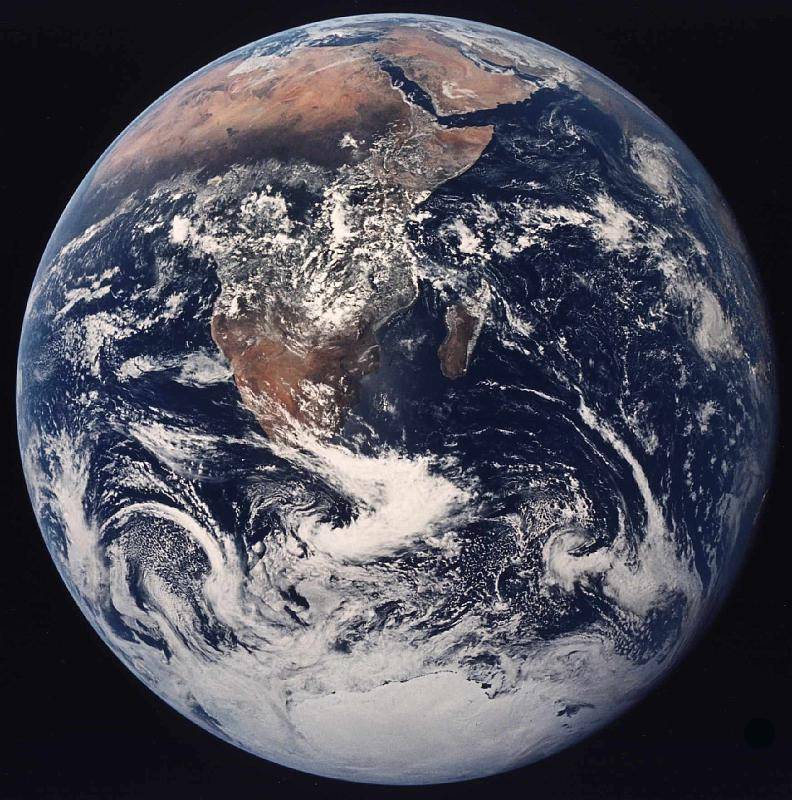 Geophysics is a specialized set of mathematical &
physical tools for measuring and modeling Earth
(or planetary) processes…

Geophysical imaging provides two main types of 
information:

 Images of Structures 
          (e.g., dip of a surface)

 Physical Properties 
          (e.g., impedance contrast  composition? fluids?)

Newer applications also use imaging to track changes in 
subsurface properties through time (e.g. production 
monitoring in oilfields).
Seismic Reflections* from Upheaval Dome:
Salt Dome or Eroded Impact Structure?
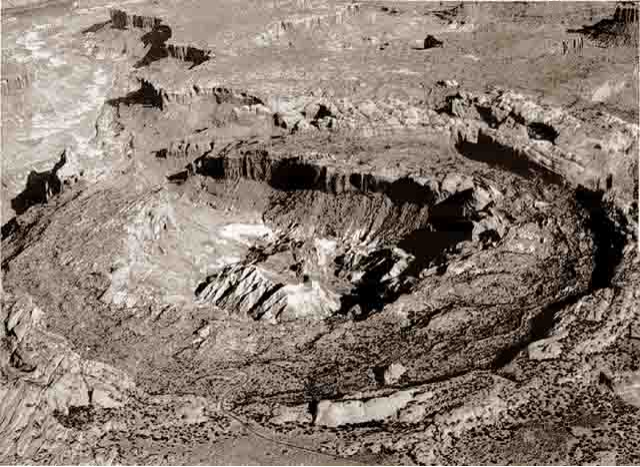 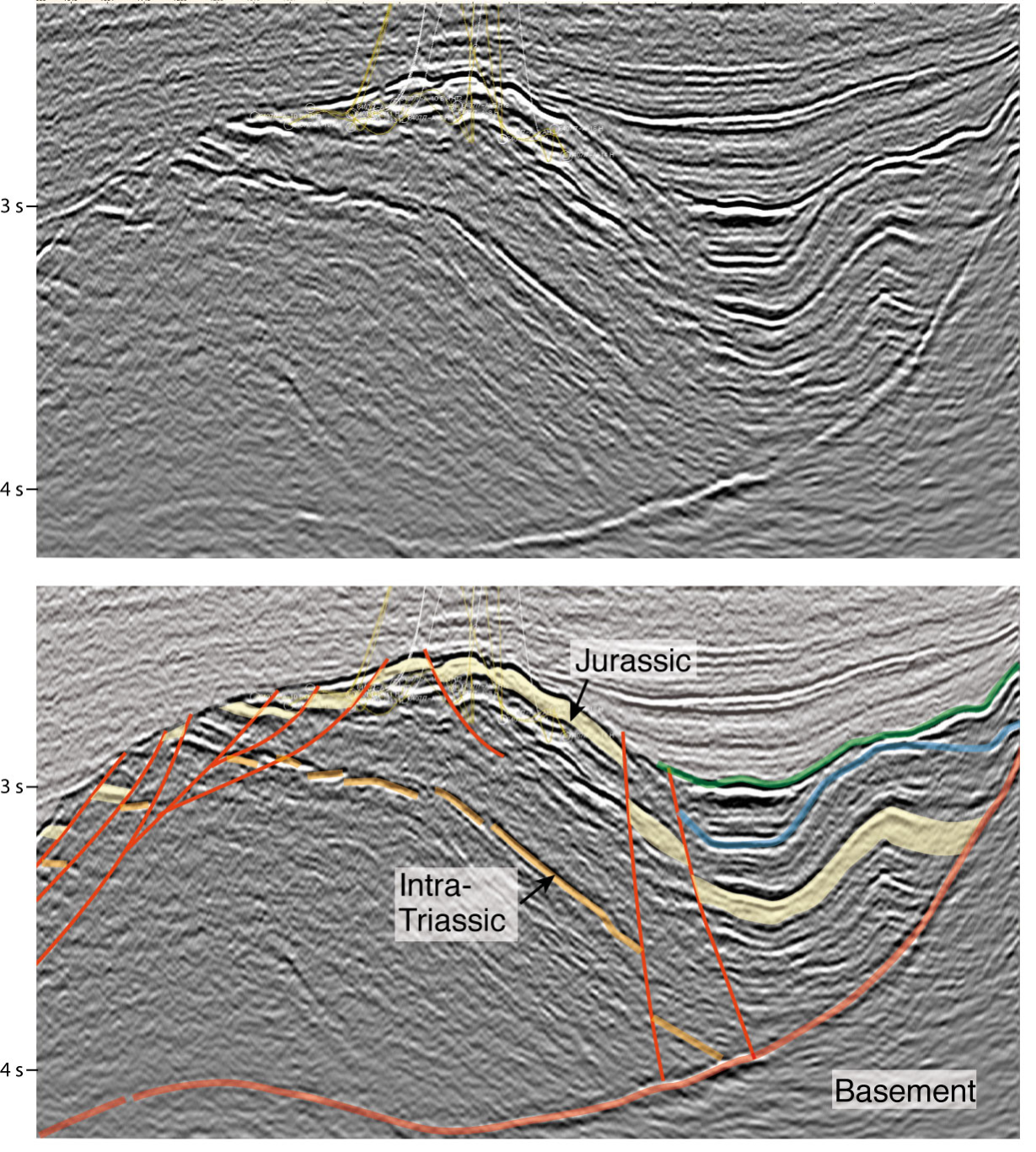 Seismic 
Reflections*
*Sound waves reflect
from points in the
subsurface where rock
elastic properties change
( change in rock type,
porosity, fluid type, etc.).
Energy returns (or
“echos”) are migrated
to the approximate
spatial location of the 
reflection source to form
an image of the
subsurface.
Seismic Reflections* from Upheaval Dome:
Salt Dome or Eroded Impact Structure?
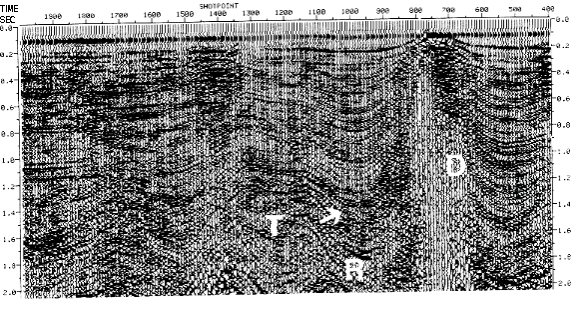 Salt diapir imaged using 1960’s era seismic in the Gulf of Mexico
Seismic Reflections* from Upheaval Dome:
Salt Dome or Eroded Impact Structure?
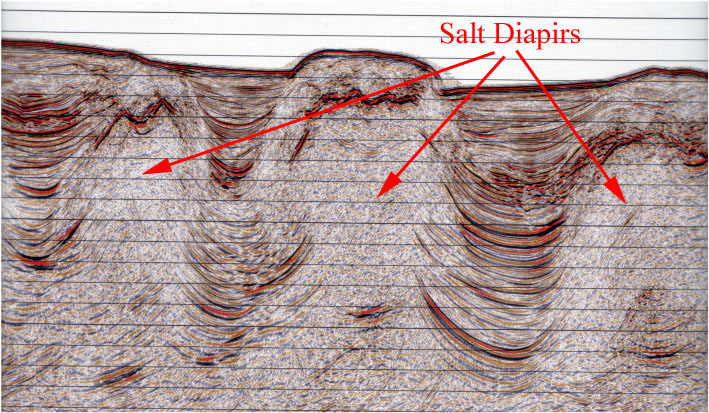 Image courtesy Peter Clift, via AGU’s Georneys blog
Salt diapirs imaged with more modern seismic, offshore Brazil
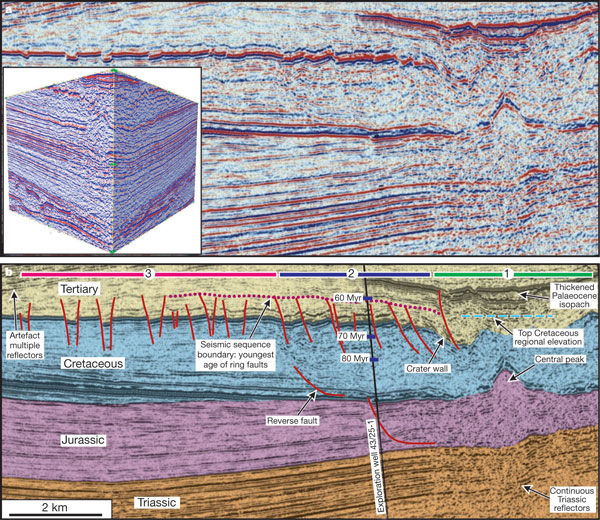 Imaging of Silverpit crater,
North Sea east of UK
(from Stewart & Allen,
Nature, 2002)
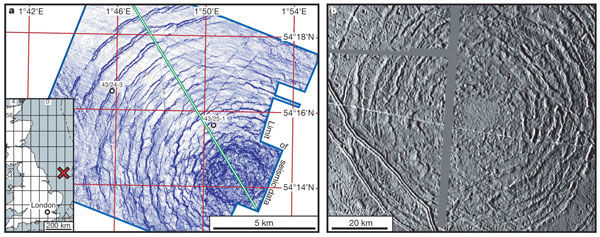 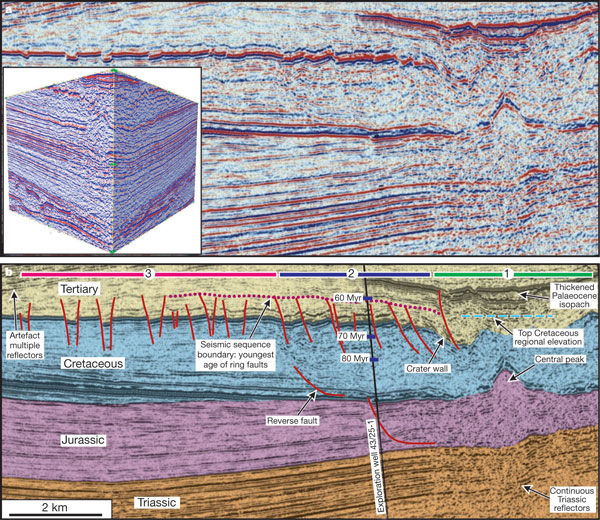 Seismic Reflections* from Upheaval Dome:
Salt Dome or Eroded Impact Structure?
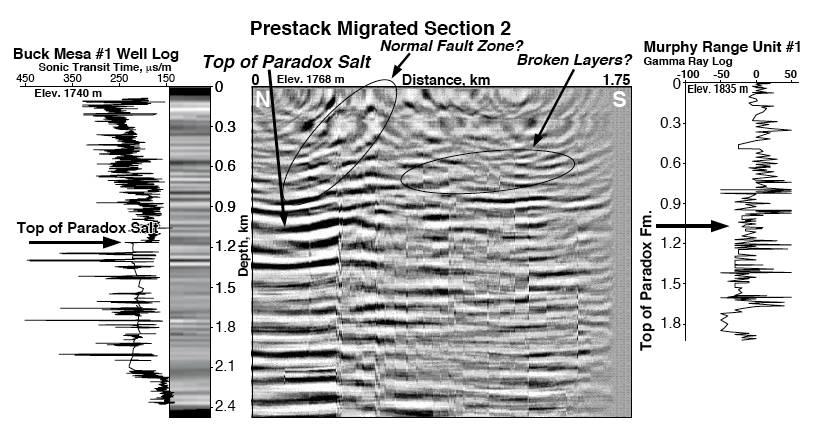 From Kanbur et al., J. Geophys. Res. Planets, 2000
Magnetotelluric resistivity image of a mining claim 
in Quebec, Canada
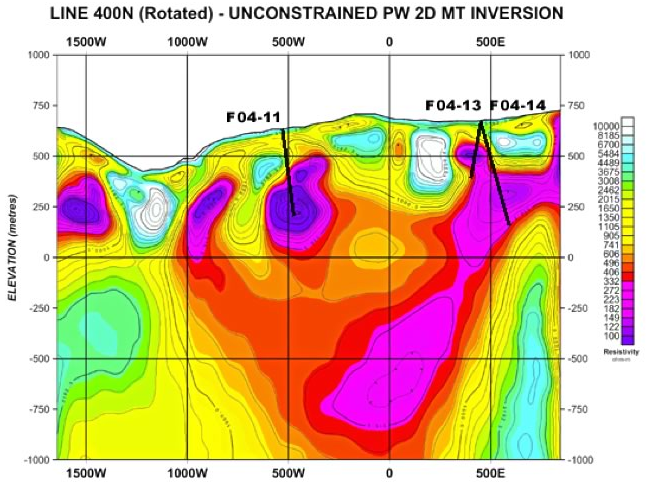